Lead in the environment - Signals of reduction from the Antarctic and the Adriatic
G. Scarponi, A. Annibaldi, S. Illuminati, C. Truzzi
Marche Polytechnic University, Ancona, Italy
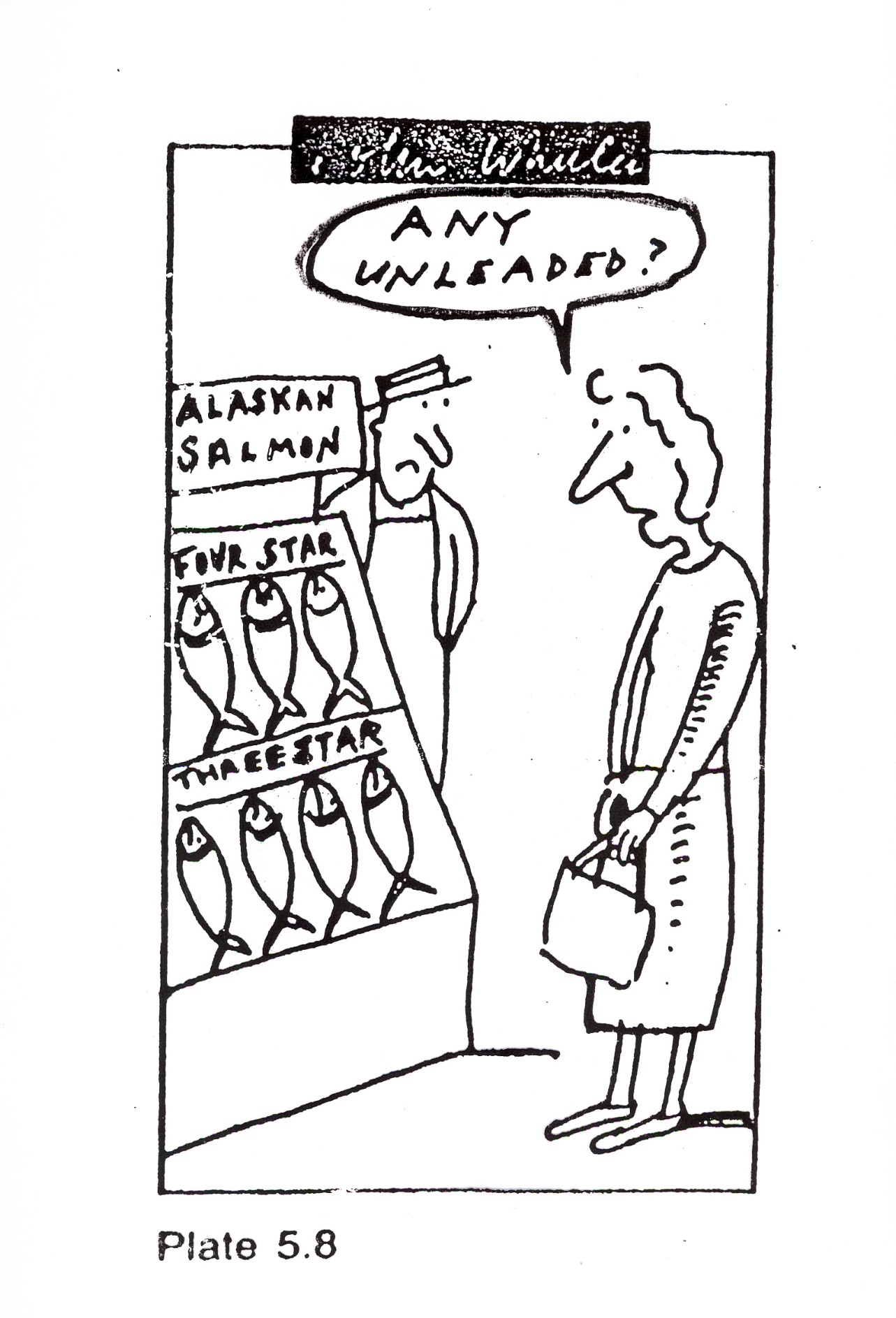 Problems withlead
The major scientific advance has been the demonstration that blood lead (PbB) levels of 10-15 micrograms/dL in newborn and very young infants result in cognitive and behavioral deficits.
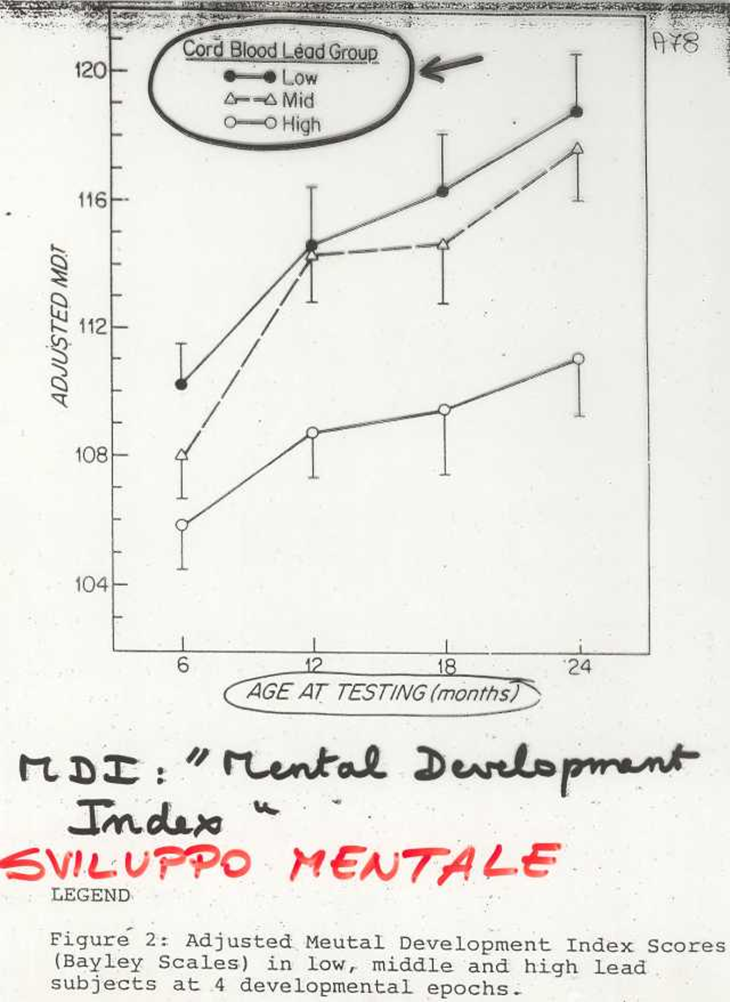 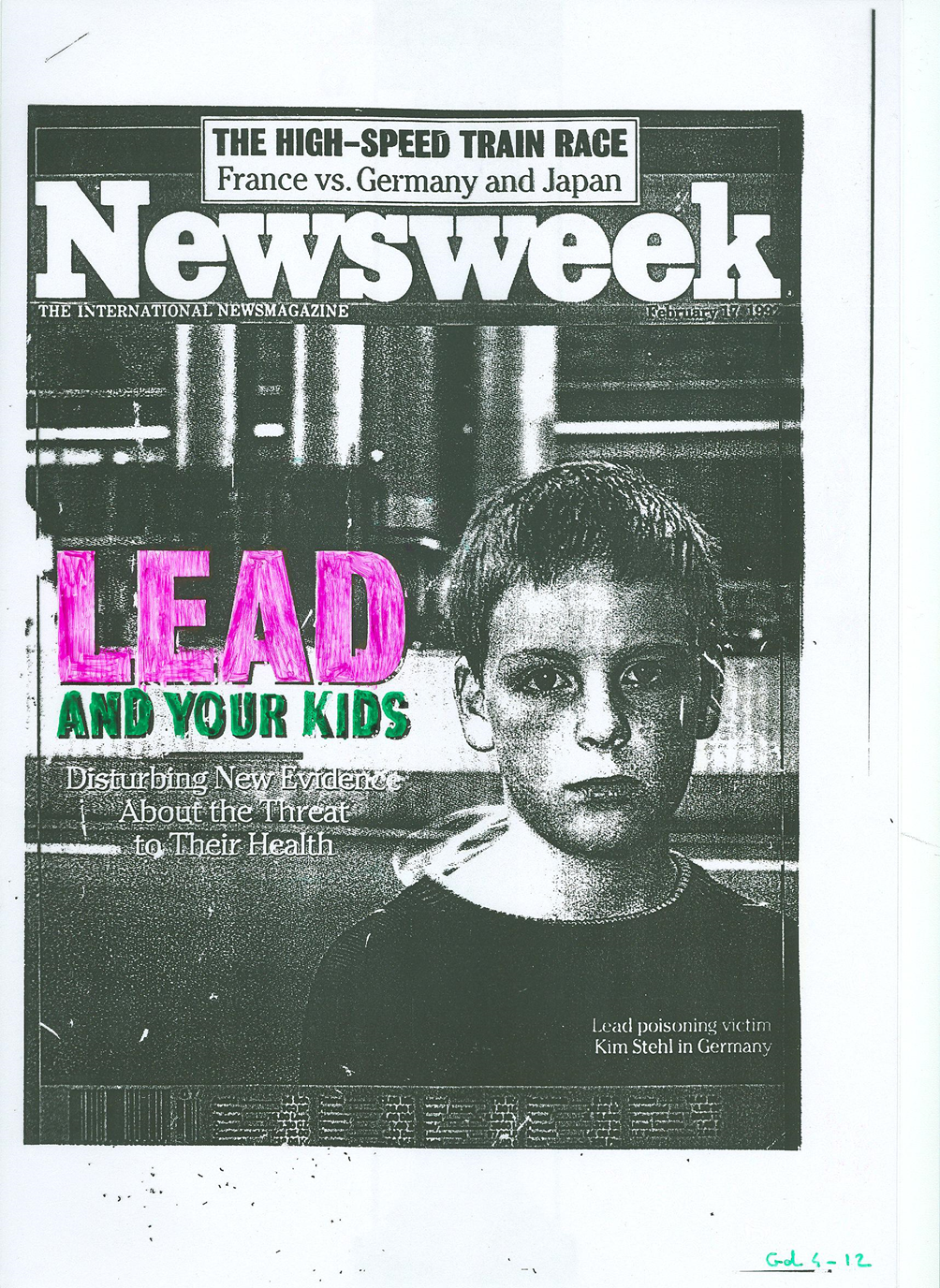 Lead poisoning victim in Germany (1992)
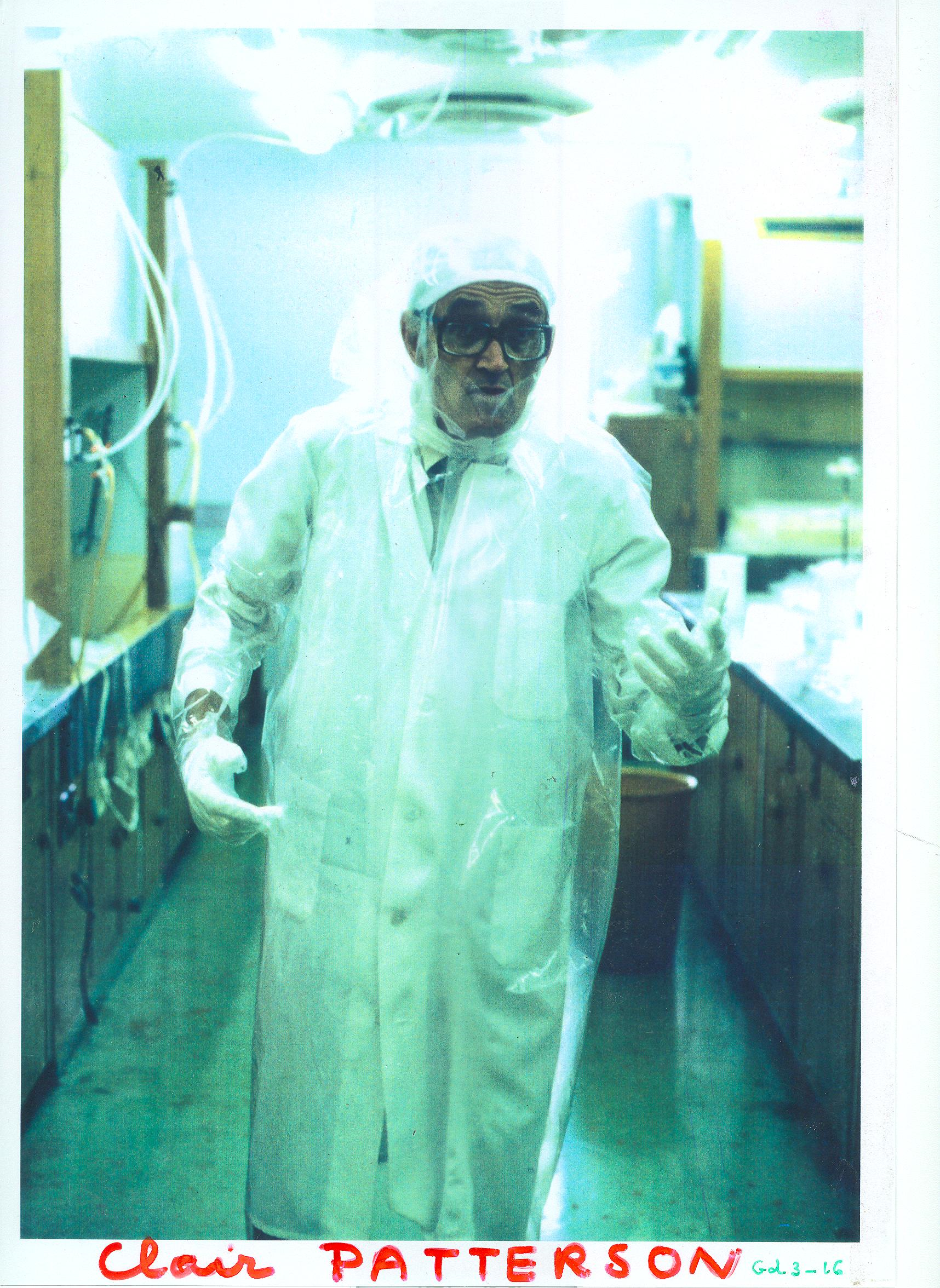 Clair C. Patterson
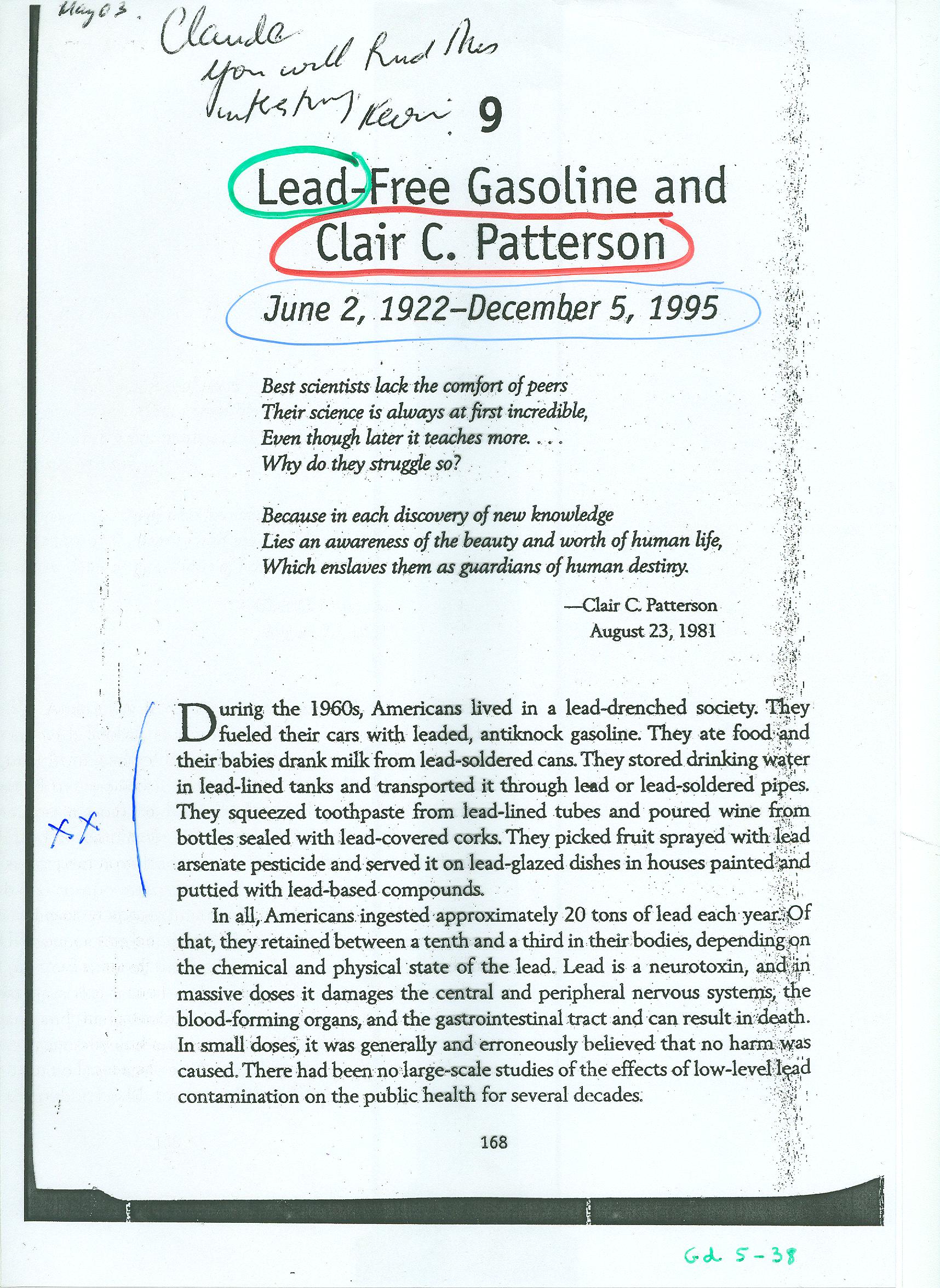 Clair Patterson in his clean laboratory at CALTECH
The famous curve of Claire C. Patterson (1969)
Relative
Pb contamination
in humans (Patterson 1982)
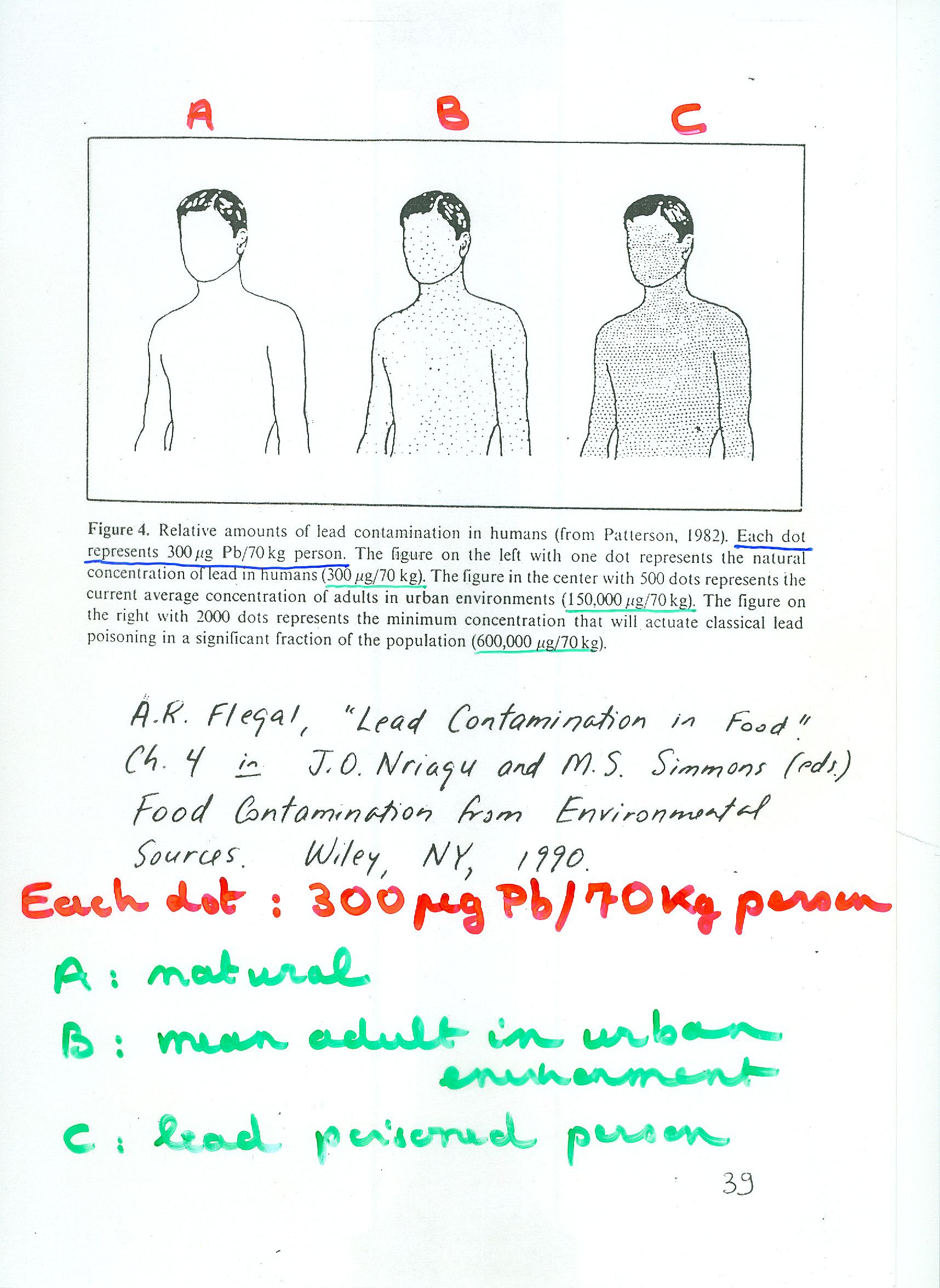 .
A
C
B
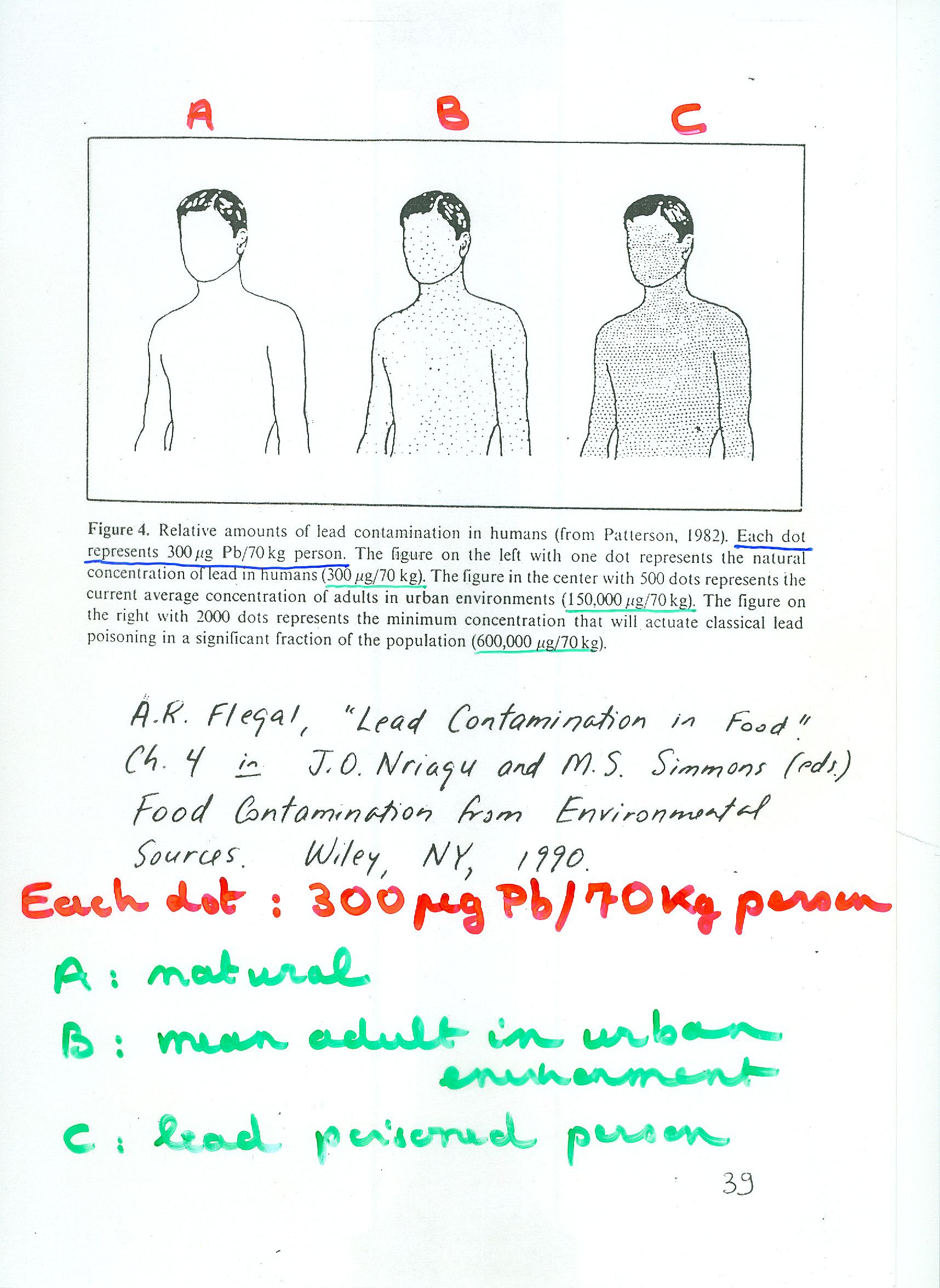 Pb increased rapidly during the industrial revolution
Lead in the Adriatic
Lead enter the sea from rivers
and atmosphere
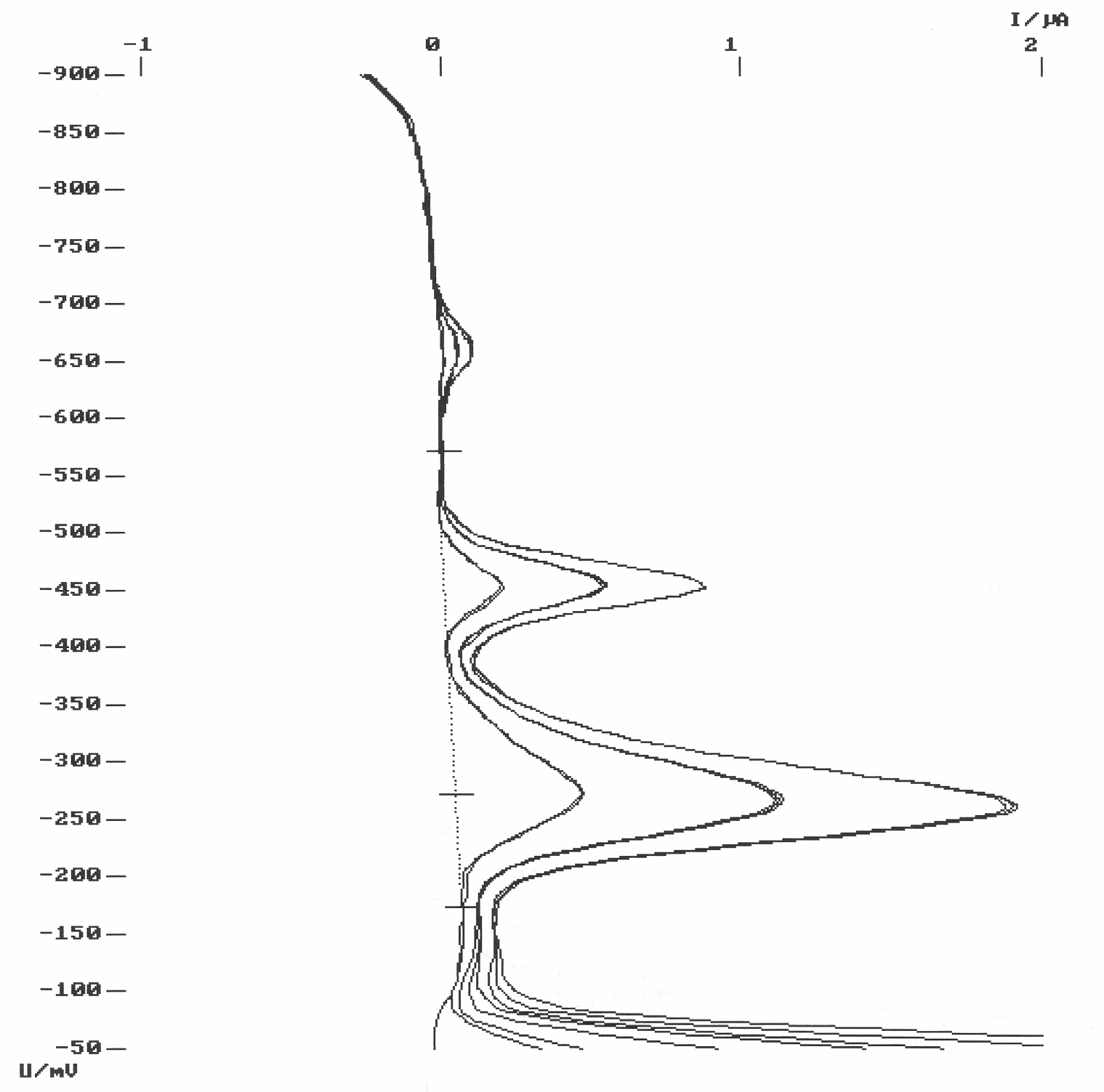 Cu
Pb
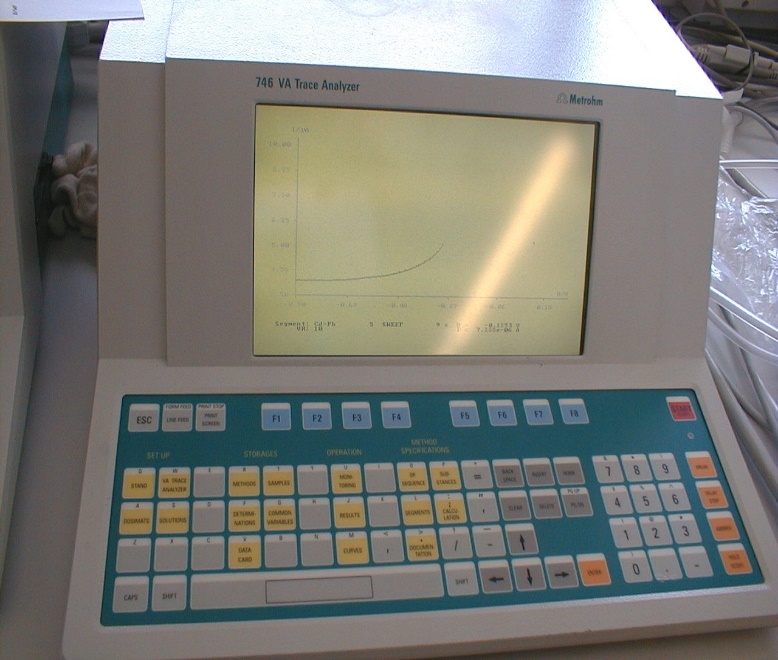 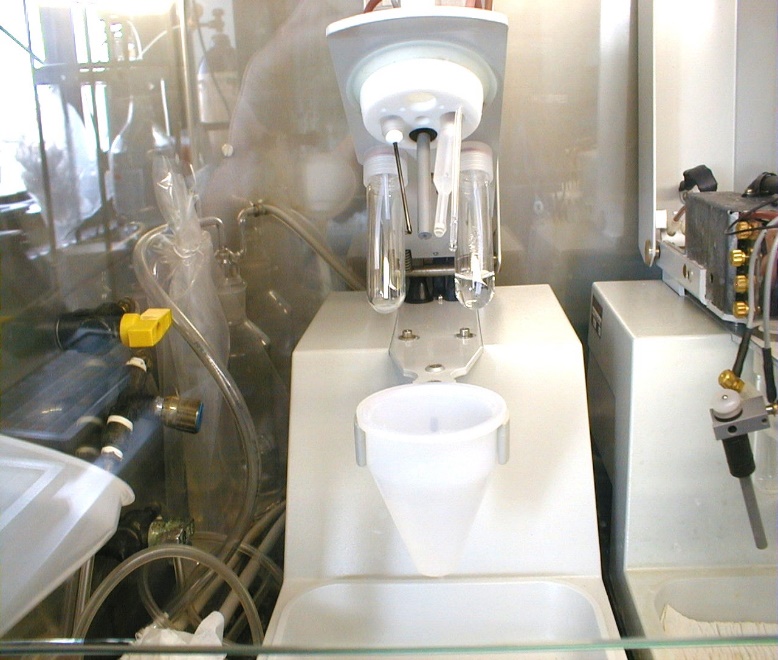 Anodic current, μA
Cd
Potential, mV vs. Ag/AgCl, KCl 3M
ANODIC STRIPPING VOLTAMMETRY (SWASV)
Typical voltammogram
2a addition
1a addition
sample
Polarographic system 746, VA Stand 747 Metrohm
Working electrode:
RDE, mercury film on carbon paste electrode
Reference electrode: Ag/AgCl, KCl 3M
Auxiliary electrode: graphite carbon
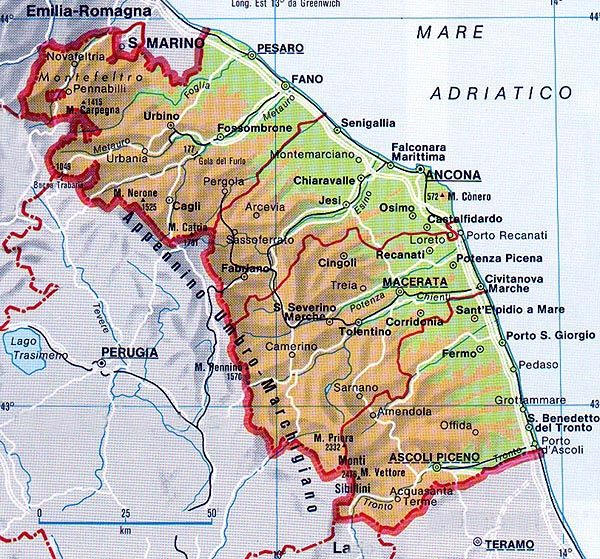 Tenna
r. Foglia
r. Esino
r. Potenza
r. Tenna
r. Tronto
Lead concentration, ng/l
Foglia
Potenza
Esino
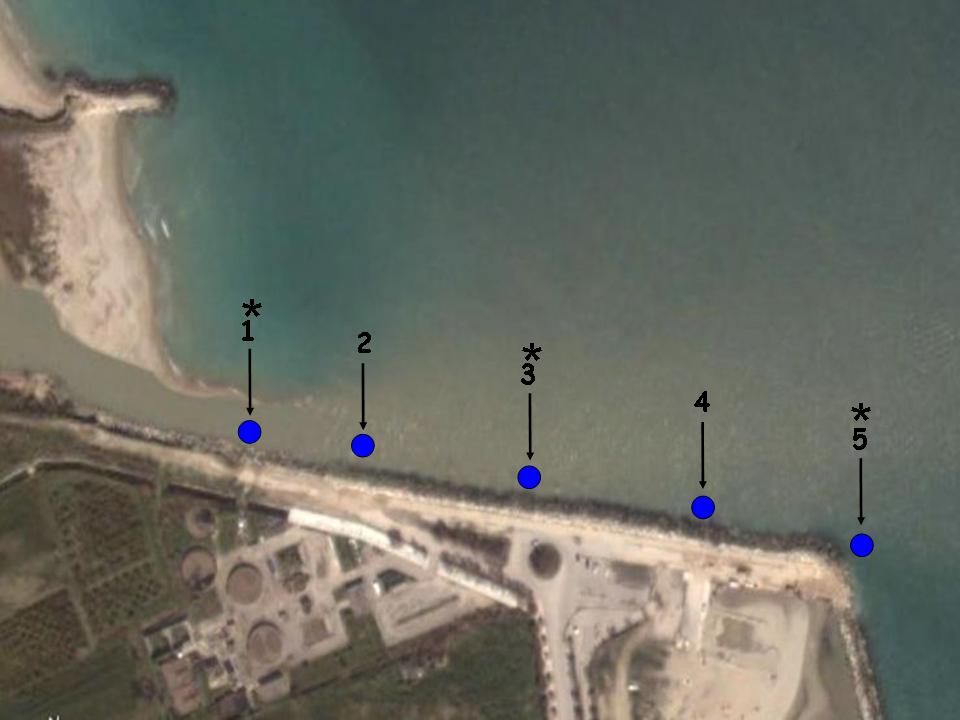 A study of river estuaries of the Marche Region, Italy
Tronto
Sampling at
incresing salinity
Tenna
Salinità, psu
2004
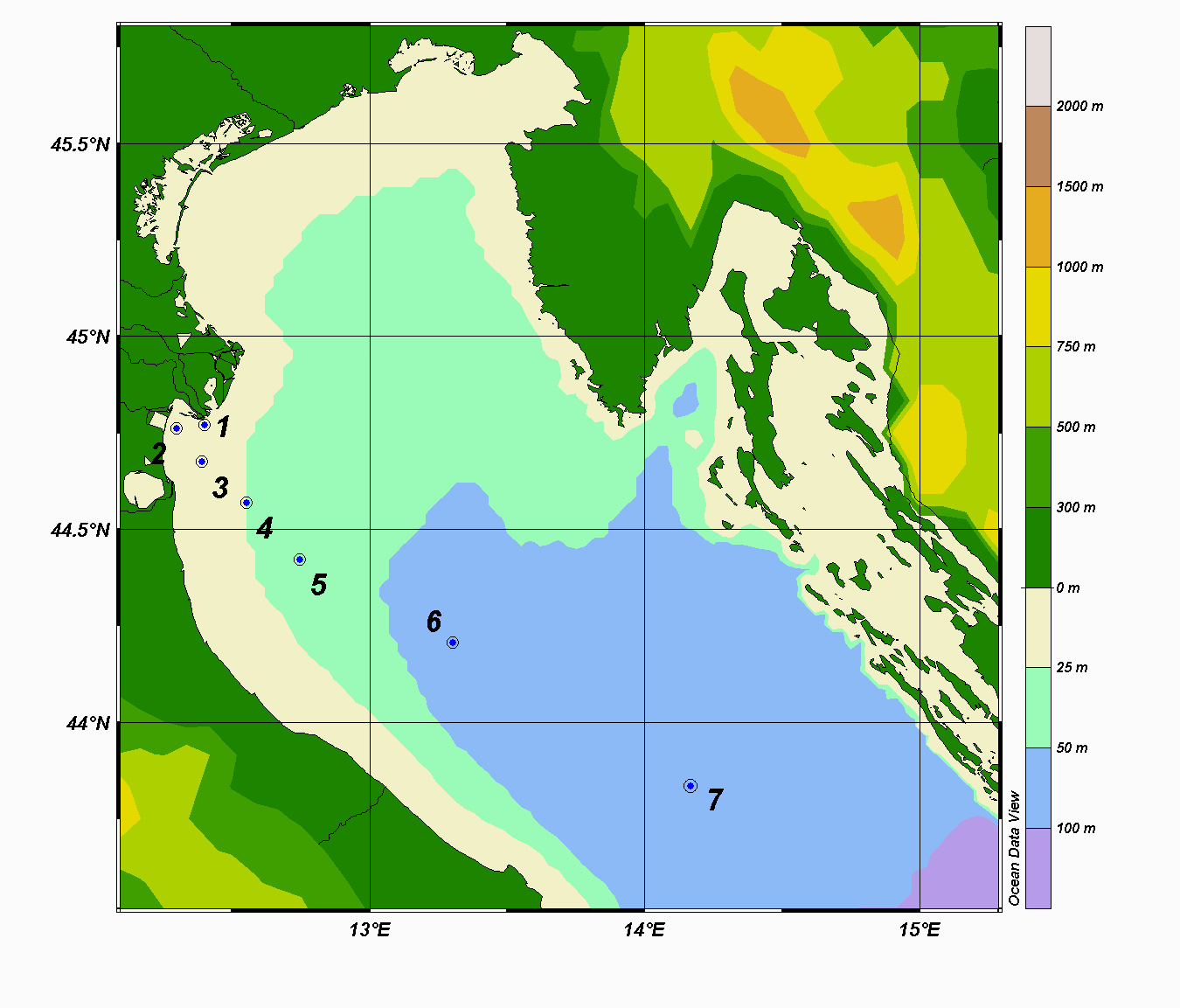 Stn.0
Stn.A
Stn.B
Stn.C
Stn.D
2002
2003
LEAD IN ADRIATIC SEAWATER
Decrease from the mouth to open sea by 86% - 99%
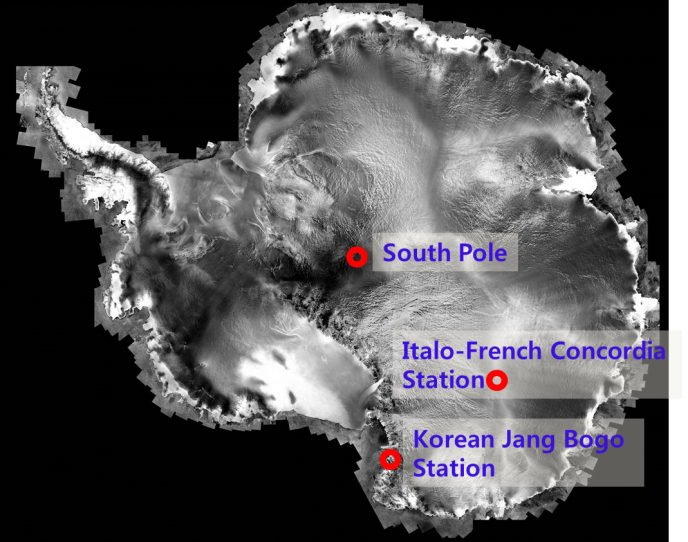 Lead in
Antarctic snow
Antarctica
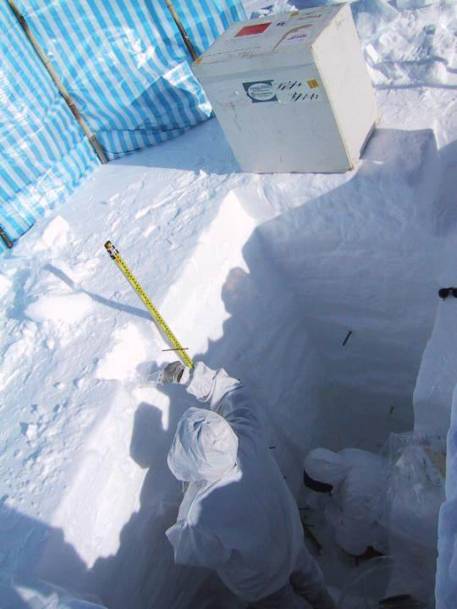 Surface snow sampling in Antarctica
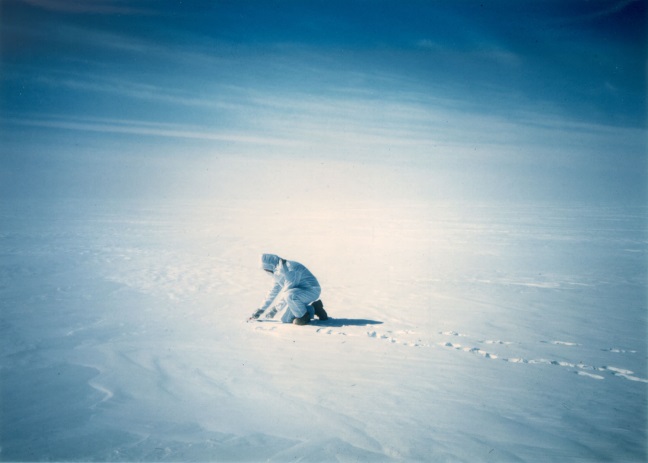 Snow sampling of successive layers in a snow pit in Antarctica
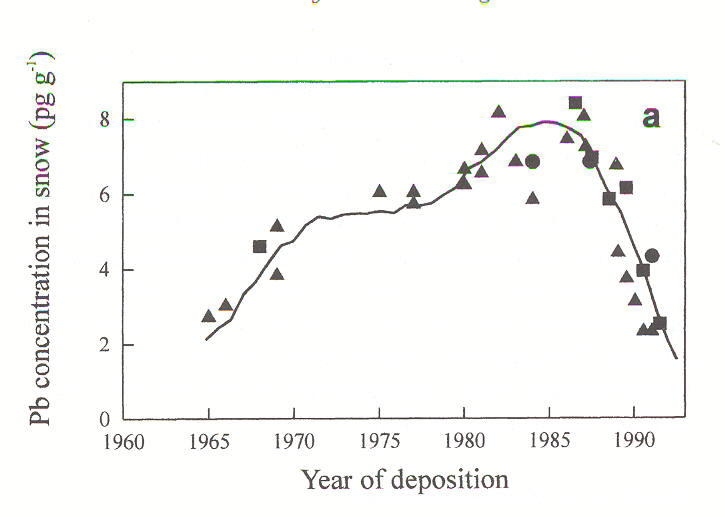 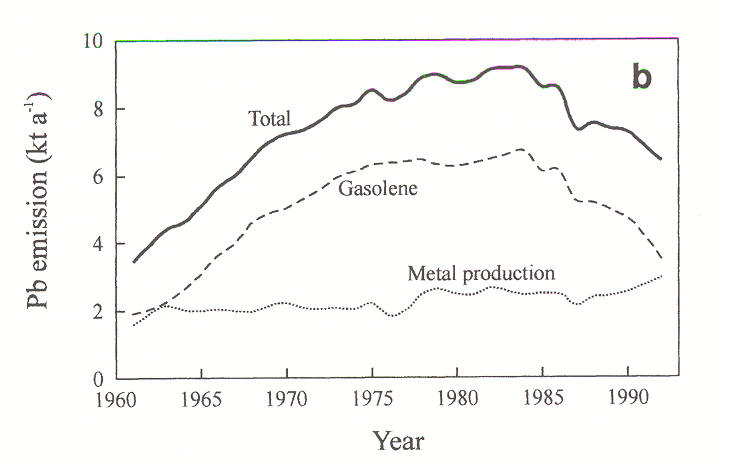 SIGNALS OF LEAD DECREASE IN THE ANTARCTIC SNOW
Pb in ice cores
(Victoria Land, Antarctica)*
Pb emissions in atmosphere
(Oceania, South Pacific, Sector)*
Relationship with lead emissions from leaded gasoline
* Barbante C. et al., Intern. J. Environ. Anal. Chem., 1997
Same observations in the Arctic
SNOW OF THE APENNINES
Samples collected during winters 2000-2004 on summit of Mount Cornaccione (1700 m asl)
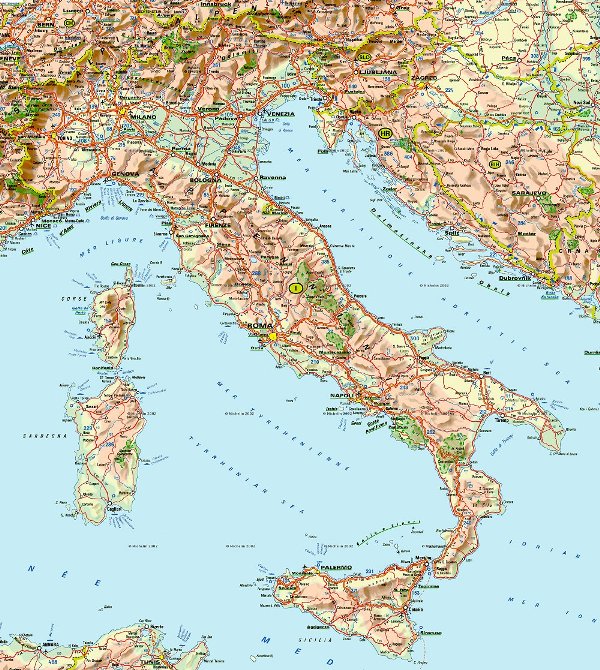 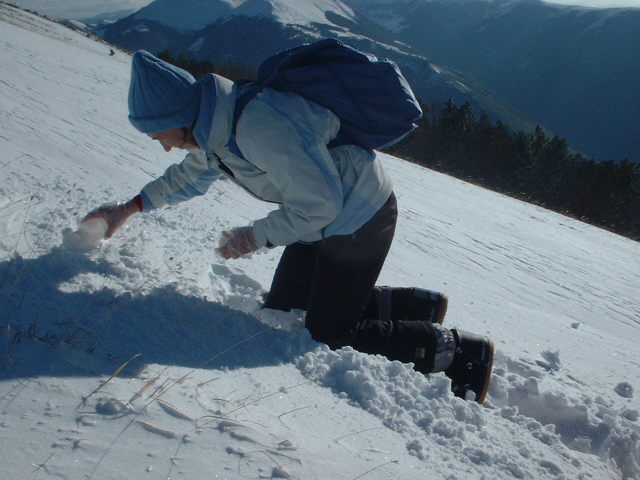 LEAD IN SNOW OF THE APENNINES
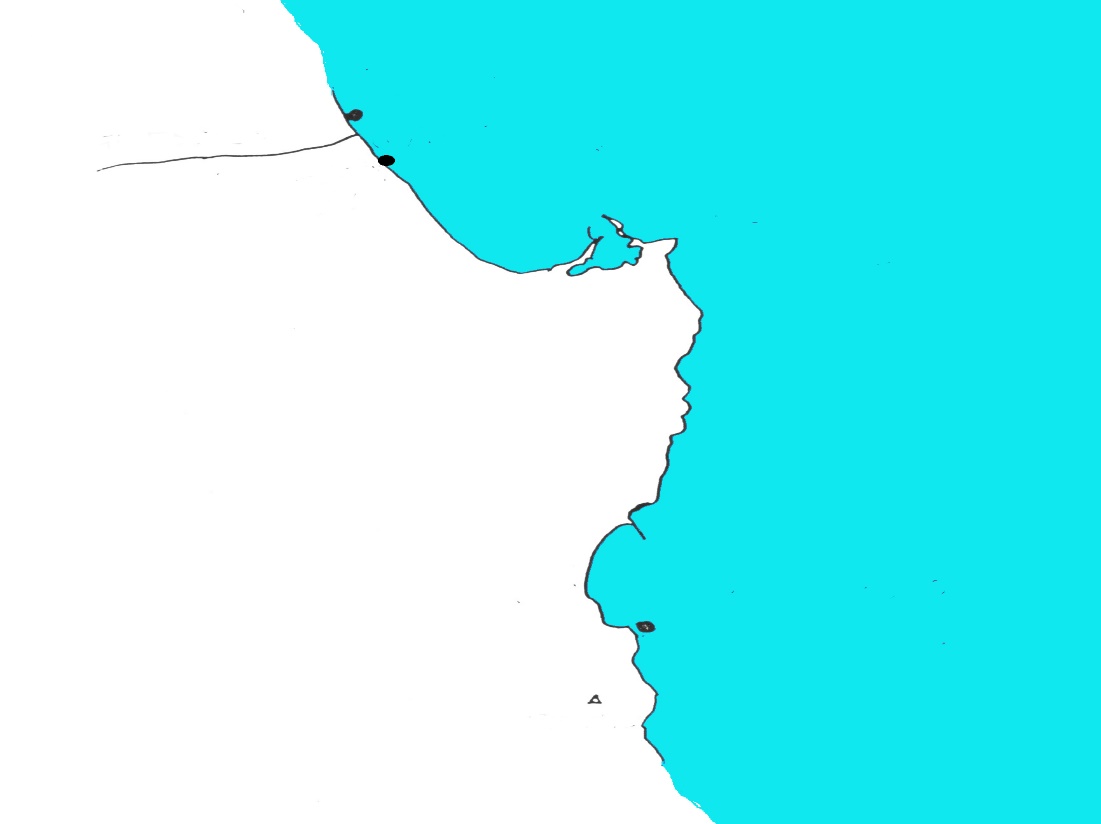 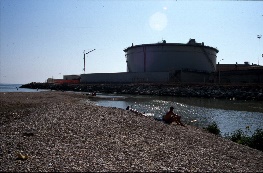 ESINO
Esino
River
API
API
Refinery
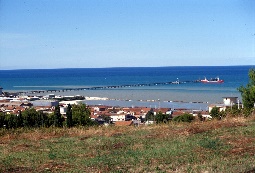 Adriatic Sea
Ancona
PORTONOVO
Conero Mountain
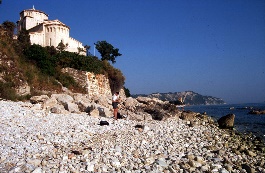 ADRIATIC COASTAL SEAWATER (2001-2004)
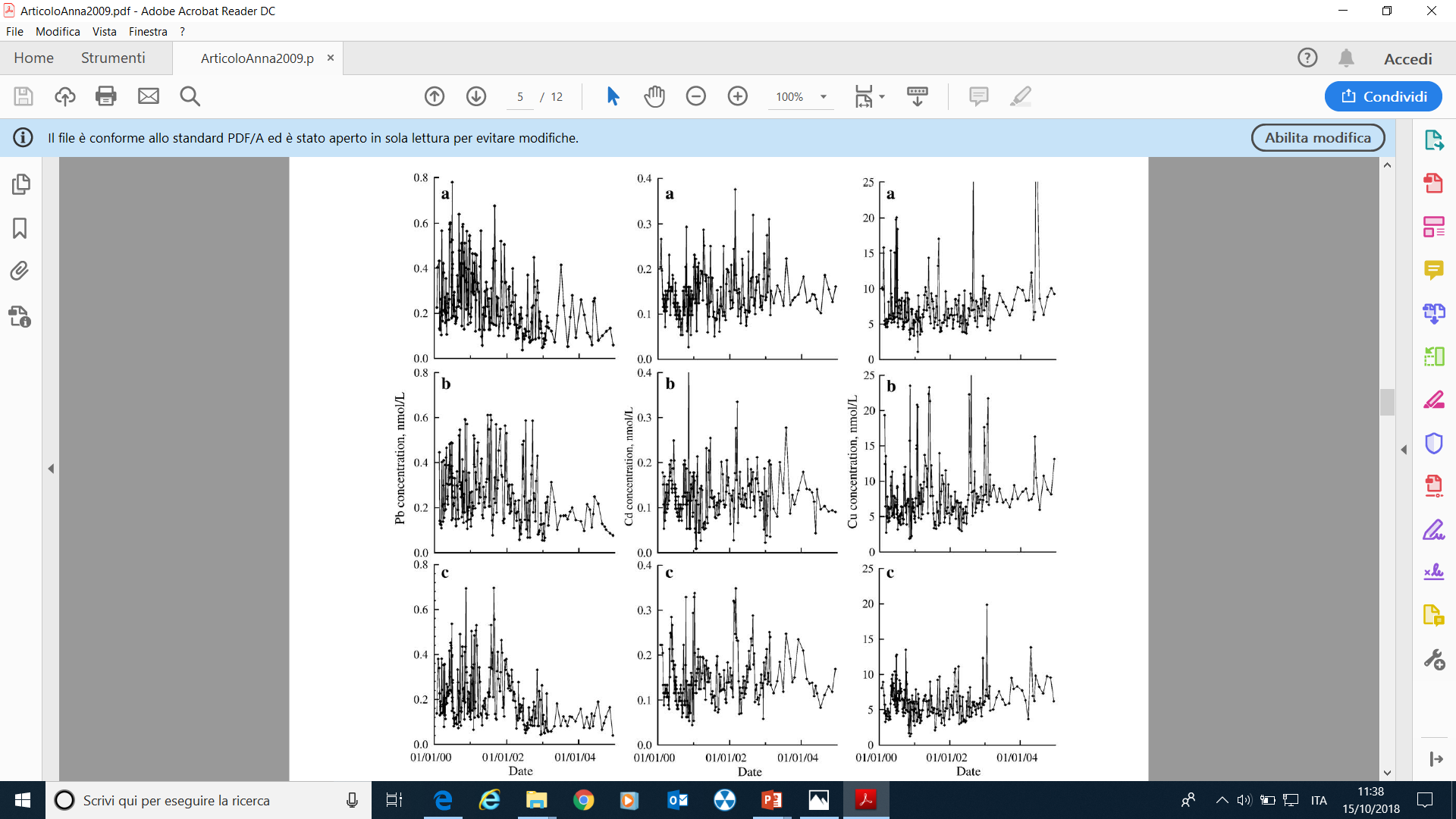 Esino
~50% decrease
from
2000-01
to
2003-04
Three sites of Ancona coast
Api
Portonovo
Time series
CONCLUSION
A net decrease in environmental lead occurred as a consequence of
the phase out of leaded gasoline
The Adriatic-Ionian Macroregion shows lead reduction in snow and sea water beginning with early 2000s
This is one of the best examples which demonstrates that actions against pollution may have effect even at a global scale
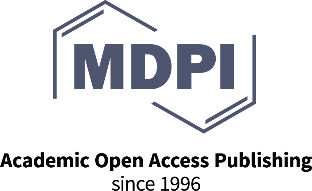 Special Issue: "Determination of Trace Heavy Metals and Metalloids in Environmental Samples“
Website: https://www.mdpi.com/journal/molecules/special_issues/determination_metals_environmental
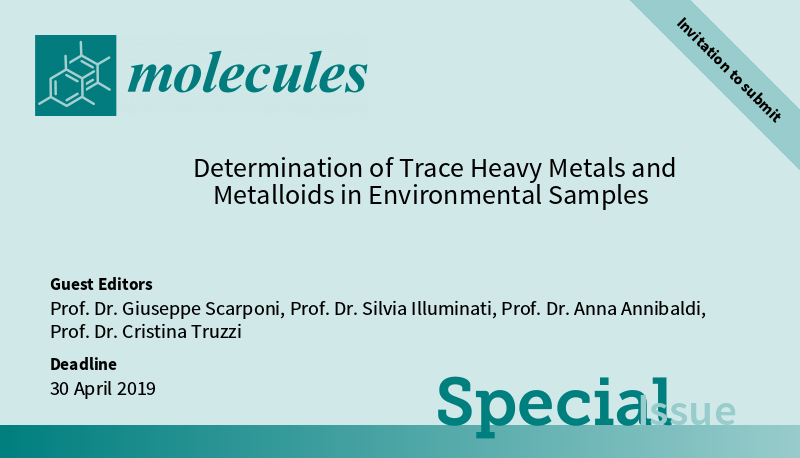 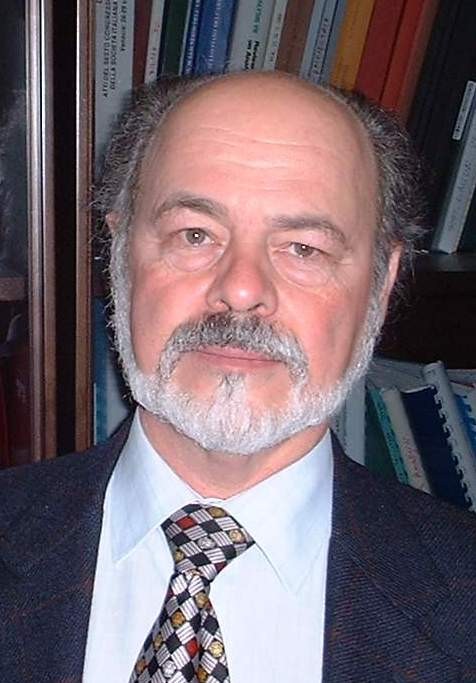 One of Guest EditorsProf. Dr. Giuseppe Scarponi
Benefits: 
Papers invited by guest editors receive 20% discount on the Article Processing Charges for accepted articles